11 July 2023
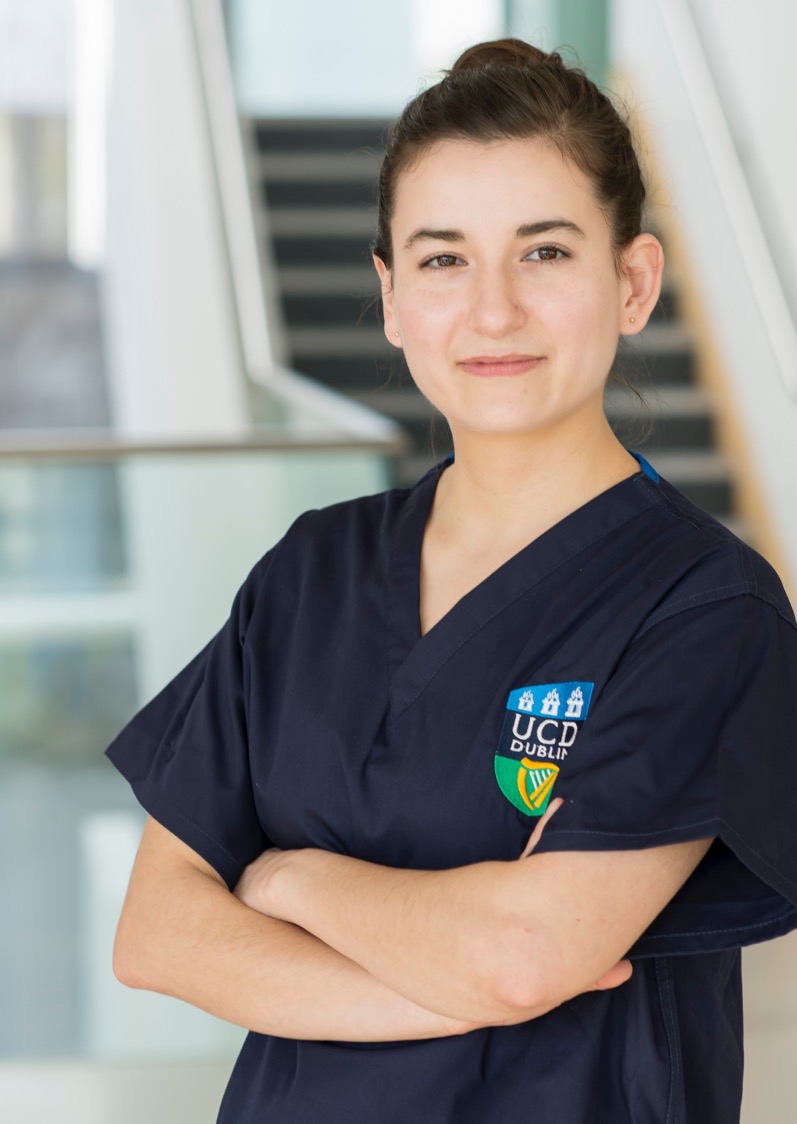 Main Title
Subtitle
Text body
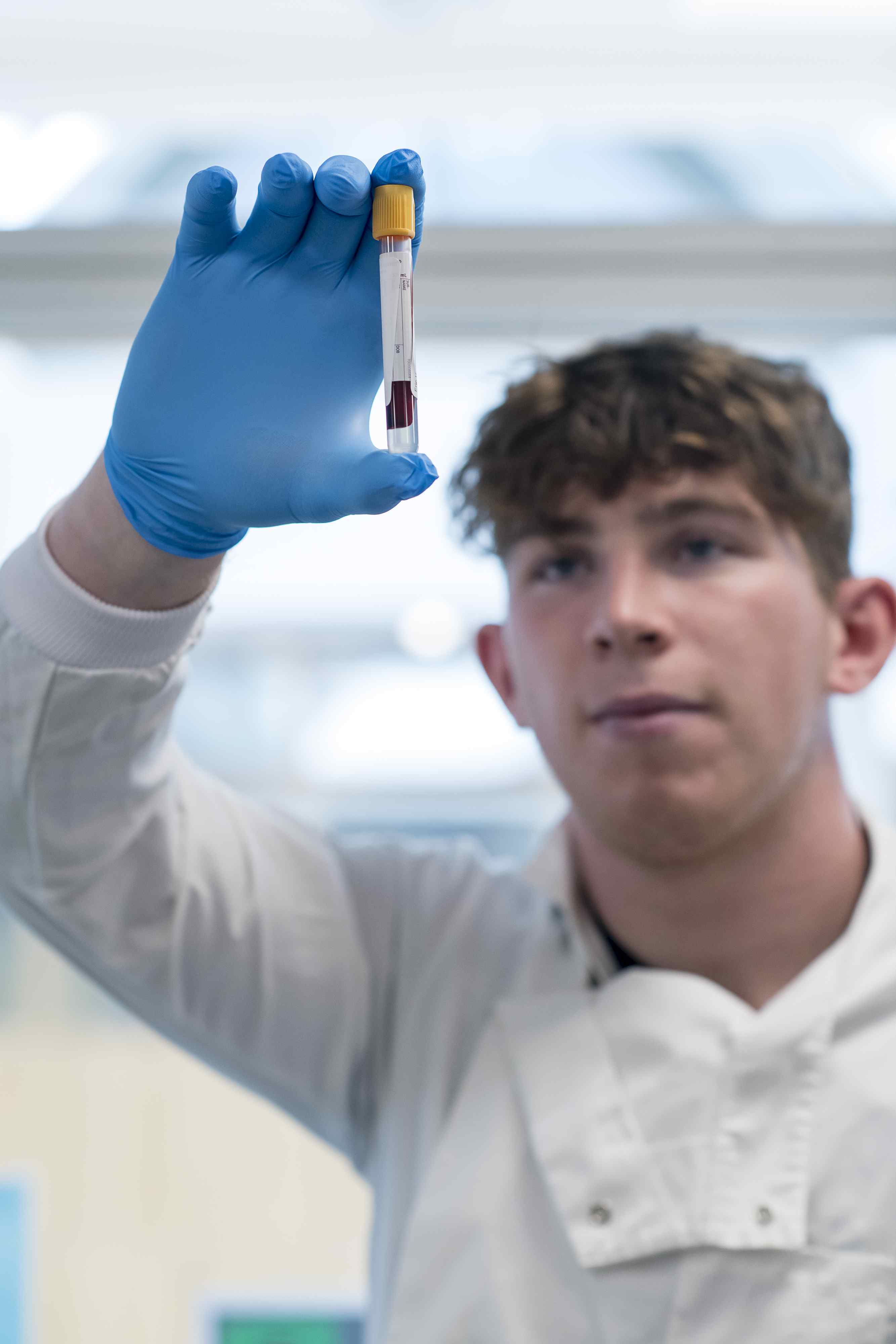 Main Title
Subtitle
Text body
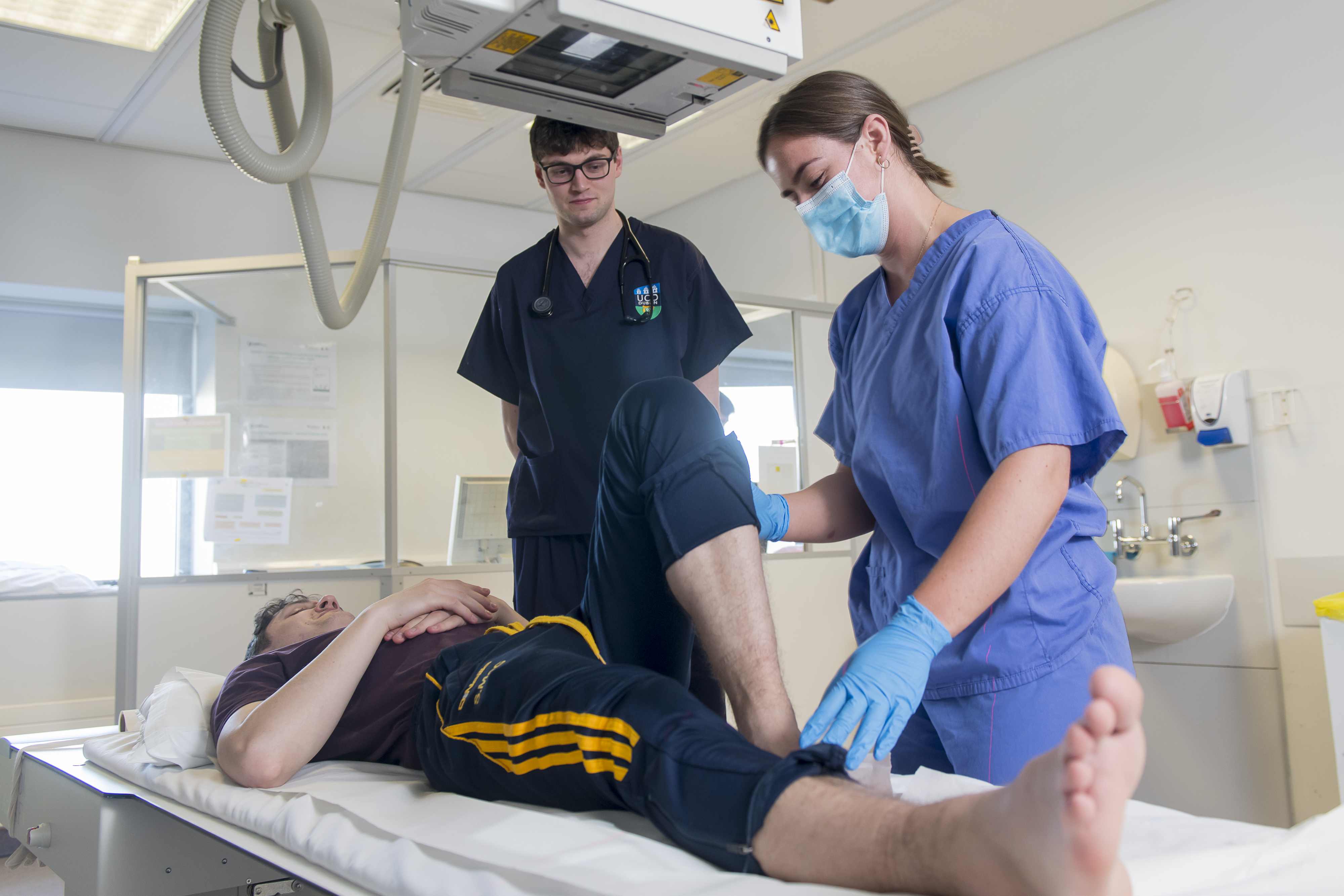 Main Title
Subtitle
Text body
Thank You.
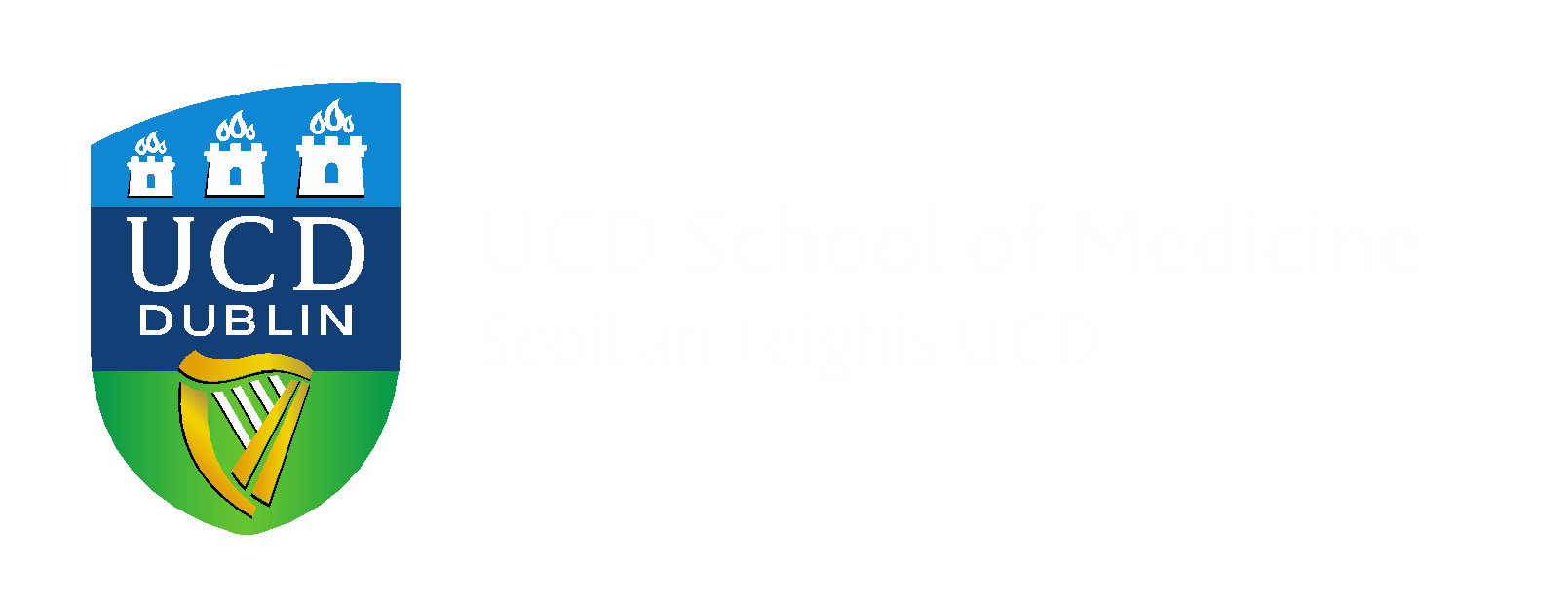 w: ucd.ie/medicine